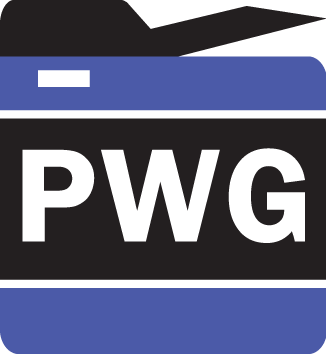 The Printer Working Group
Imaging Device Security
May 9, 2024
PWG May 2024 Virtual Face-to-Face
Copyright © 2024 The Printer Working Group. All rights reserved.
1
1
Agenda
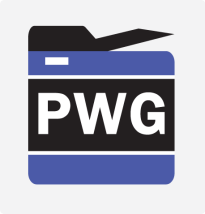 Please Note:  This PWG IDS Meeting is Being Recorded
Copyright © 2024 The Printer Working Group. All rights reserved.
2
2
Antitrust and Intellectual Property Policies
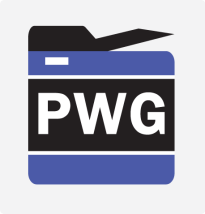 “This meeting is conducted under the rules of the PWG Antitrust, IP and Patent policies”.  
Refer to the Antitrust, IP and Patent statements in the plenary slides
Copyright © 2024 The Printer Working Group. All rights reserved.
3
3
Officers
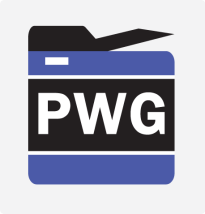 Chair:
Alan Sukert
Vice-Chair:
TBD
Secretary:
Alan Sukert
Document Editor:
Ira McDonald (High North) – HCD Security Guidelines
Copyright © 2224 The Printer Working Group. All rights reserved.
4
4
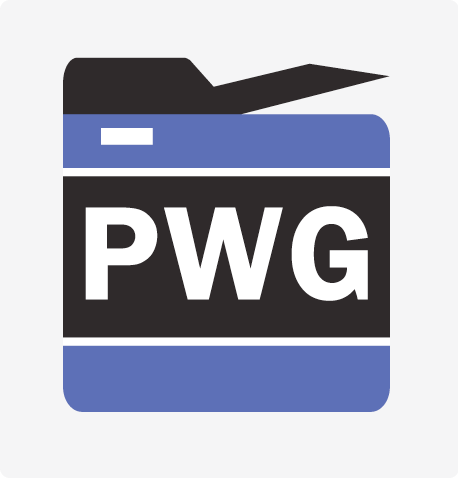 ®
HCD ITC / HCD Interpretation Team (HIT) Status
5
Copyright © 2024 The Printer Working Group. All rights reserved. The IPP Everywhere and PWG logos are trademarks of the IEEE-ISTO.
HCD international Technical Community (iTC) Status
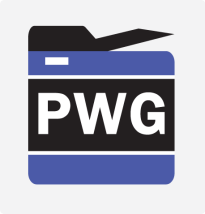 Since last IDS F2F on August 10, 2023 HCD iTC meetings have been held on:
In 2023: Aug 21st, Oct 10th, Nov 27th
In 2024: Jan 22nd, Feb 12th, Mar 18th, Apr 29th 
NOTE: Since publishing the HCD cPP v1.0 and HCD SD v1.0 in Oct 2022 the HCD iTC has gone to meeting once a month
Current focus was and is on: 
Creating and issuing the Errata to HCD cPP v1.0 and HCD SD v1.0 (see next slide)
Developing a release plan for future versions of the HCD cPP and HCD SD
Determining content for and then implementing the next HCD cPP / HCD SD release
Addressing issues against HCD cPP / SD v1.0
Copyright © 2024 The Printer Working Group. All rights reserved.
6
6
HCD international Technical Community (iTC) Status
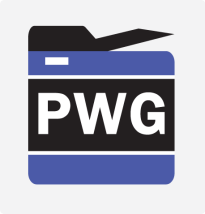 Since last IDS F2F on August 10, 2023 HCD iTC meetings have been held on:
In 2023: Aug 21st, Oct 10th, Nov 27th
In 2024: Jan 22nd, Feb 12th, Mar 18th, Apr 29th 
NOTE: Since publishing the HCD cPP v1.0 and HCD SD v1.0 in Oct 2022 the HCD iTC has gone to meeting once a month
Current focus was and is on: 
Creating and issuing the Errata to HCD cPP v1.0 and HCD SD v1.0 (see next slide)
Developing a release plan for future versions of the HCD cPP and HCD SD
Determining content for and then implementing the next HCD cPP / HCD SD release
Addressing issues against HCD cPP / SD v1.0
Copyright © 2024 The Printer Working Group. All rights reserved.
7
7
Errata to HCD cPP v1.0 and HCD SD v1.0
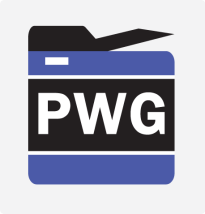 The Errata – HCD cPP v1.0e and HCD SD v1.0e – were published on Mar 4th, 2024
Endorsements have been obtained from the Canadian and Korean Schemes and from NIAP
Note that NIAP’s endorsement is a formal statement that products successfully evaluated against the HCD cPP V1.0E that demonstrate exact conformance to the cPP, meeting the below identified conditions, and in compliance with all NIAP policies, will be placed on the NIAP Product Compliant List:
Each applicable cryptographic support security functional requirement (FCS_) must include at least one selection conforming to Commercial National Security Algorithm (CNSA) Suite V1.0 or V2.0
SHA-256 may be selected in FCS_PCC_EXT.1 and may be included in FCS_COP.1/Hash and FCS_COP.1/KeyedHash for that function; and
SHA-1 may not be selected
This version succeeds the HCD PP V1.0 which will sunset effective 23 October 2024
Copyright © 2024 The Printer Working Group. All rights reserved.
8
8
Commercial National Security Algorithm (CNSA) Suite 1.0 Algorithms
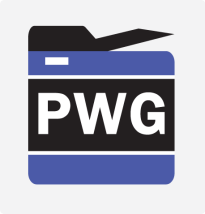 Copyright © 2024 The Printer Working Group. All rights reserved.
9
9
Commercial National Security Algorithm (CNSA) Suite 2.0 Algorithms
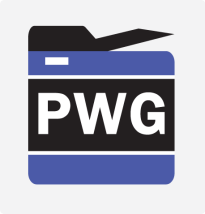 Copyright © 2024 The Printer Working Group. All rights reserved.
10
10
Errata to HCD cPP v1.0 and HCD SD v1.0
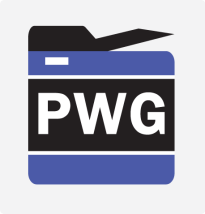 The Errata was required to address comments against HCD cPP v1.0 and HCD SD v1.0 that were received by the HCD Interpretation Team (HIT) from the following sources:
NIAP and the Canadian and Korean Schemes as part of their review of these documents
Evaluation labs  performing certifications of HCDs against these two documents
Issues raised by Individual Contributors
The criteria for issues included in the Errata was:
Any issue that was raised by one of the Schemes
Any issue that was required to be fixed for a certification against an HCD to be completed
Copyright © 2024 The Printer Working Group. All rights reserved.
11
11
HIT Issues Resolved by the Errata
12
HIT Issues Resolved by the Errata
13
HIT Status
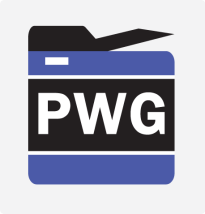 Priorities now, in order are:
Resolving the remaining Priority 1 Issues
Resolving any remaining Priority 2 Issues
Assigning priorities to issues with no priority assigned
Addressing any new issues that are raised against the Errata
The key question the HIT will need to address is whether the HIT will issue any more standalone HCD cPP or HCD SD v1.0.x releases after the initial Errata release to address the Priority 1 issues at least (or do we pass them on the HCD iTC to include in the next full release of the documents) 
If the HIT does decide to do standalone releases, how many of these releases will occur likely depends on the comments we get from:
The review of the HCD cPP from the other Schemes and 
Future certifications against HCD cPP v1.0 or HCD SD v1.0 from the applicable Evaluation Lab or applicable Scheme
Note: The nature and severity of the comments will probably determine whether comments against HCD cPP or HCD SD v1.0 get fixed in a v1.0.x release or get fixed in a later version of the HCD cPP and HCD SD
Copyright © 2024 The Printer Working Group. All rights reserved.
14
14
HIT Issue Summaries – 
Remaining Priority 1s
15
HIT Issue Summaries – 
Remaining Priority 1s
16
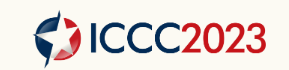 HIT Issue Summaries – 
Remaining Priority 2s
17
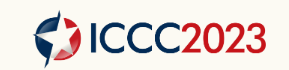 HIT Issue Summaries – Issues Not Yet Prioritized
18
HCD iTCPost-Version 1.0e Release Plan
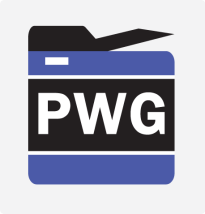 Based on current information, as of now the HCD iTC is planning two Post-Version 1.0e Releases: 
V2.0 – 2026:
Will contain the results from the CCDB Crypto WG’s SFR Catalog, Syncing with ND cPP/SD 3.0 and CC:2022 Compliant efforts
V3.0  - 2027 – 2028:
Will likely contain some CNSA 2.0 components and content from the other priorities
Copyright © 2024 The Printer Working Group. All rights reserved.
19
19
HCD cPP/SD Content Post-Version 1.0Potential Specific V2.0 Content
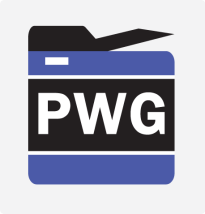 Incorporate SFRs from the CCDB Specification of Functional Requirements for Cryptography once it is published and we get a transition plan
Updates for the relevant changes in CC:2022
Update for the relevant changes in ND cPP v3.0e
Inclusion of support for TLS 1.3 and deprecation of TLS 1.1
Standardizing on ND 3.0 Implementation for now
Incorporate the NIAP Functional Package for SSH so can claim conformance to it
Inclusion of AVA_VAN to sync with EUCC
Priority 1 Issues) to HCD cPP/SD v1.0 
Changes due to requests from JISEC, ITSCC, NIAP, Canada and possible other Schemes due to on-going certifications against HCD cPP/SD v1.0e
Copyright © 2023 The Printer Working Group. All rights reserved.
20
20
HCD iTCIssues Post-Version 1.0e – 2024 Priorities
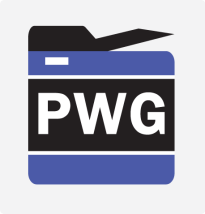 The Roadmap for the issues that the HCD iTC will address in 2024, in priority order (#1 on down) are: 
CC:2022 Transition Policy – Ensuring the HCD cPP and HCD SD are compliant with CC:2022 by Dec 31, 2025 (CCDB deadline for certifications against prior CC version)
Syncing with Network Device cPP/SD v3.0
Syncing with the output from the CCDB Crypto Working Group – SFR Catalog planned for release by end of 2024
Implementing HIT Technical Decisions
Implementing AVA_VAN requirements to sync with EUCC
NIAP PQC Requirements (CNSA 2.0) – currently on hold by NIAP
Parking Lot Issues
Any New Issues
Copyright © 2024 The Printer Working Group. All rights reserved.
21
21
HCD cPP/SD Content Post-Version 1.0Potential for Inclusion in V3.0 and Later Versions
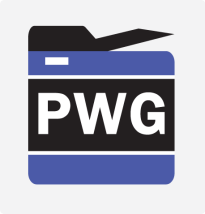 NTP
Full implementation of CNSA 2.0
Support for Cloud Printing
Incorporate NIAP Functional Package for X.509 when it becomes available
Support for post quantum and other new crypto algorithms
Any other new NIAP Packages
Updates due to changes from other ISO, FIPS or NIST Standards/Guidelines, and NIAP TDs
Updates to Address 3D printing and the Digital Thread to Additive Manufacturing
Support for Artificial Intelligence
Support for Wi-Fi
Any new CCDB Crypto WG or CCUF Crypto WG Packages or Specifications
Copyright © 2024 The Printer Working Group. All rights reserved.
22
22
HCD cPP/SD Content Post-Version 1.0Potential for Inclusion in V3.0 and Later Versions
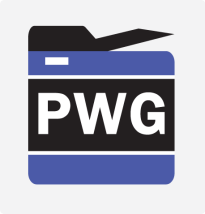 Support for Security Information and Event Monitoring (SIEM) and related systems
Support for SNMPv3
Support for NFC
Updates based on new technologies, customer requests or government mandates
Syncing with Other iTCs such as DSC iTC and FDE iTC
Syncing with newer versions of ND cPP/SD
Copyright © 2024 The Printer Working Group. All rights reserved.
23
23
HCD iTC StatusKey Next Steps
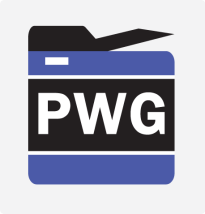 Continue HIT activities for maintaining HCD cPP/SD v1.0e and issue the necessary TDs/TRs and Errata to address all documented RfIs
Complete HCD cPP/SD v1.0e certification by Canadian Scheme
Fully engage the HCD iTC to work on HCD cPP v2.0 and HCD SD v2.0
Start planning for HCD cPP/SD v3.0 and beyond
Copyright © 2024 The Printer Working Group. All rights reserved.
24
24
HCD iTC StatusOne Last Set of Lessons Learned from 19 Years of Developing PPs and cPPs (My Take)
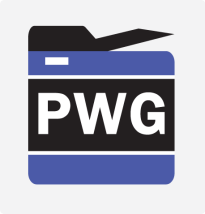 Copyright © 2024 The Printer Working Group. All rights reserved.
25
25
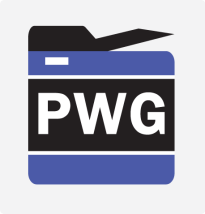 EUCC Implementing Regulation
Copyright © 2024 The Printer Working Group. All rights reserved.
26
26
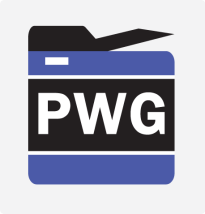 EUROPEAN UNION AGENCY FOR CYBERSECURITY (ENISA)CYBERSECURITY CERTIFICATION (EUCC)
Replaces candidate Version: v1.1.1 dated May 2021
Will go into force 27 Feb 2025
Key Goals
Specifies the roles, rules and obligations, as well as the structure of the European Common Criteria- based cybersecurity certification scheme (EUCC) in accordance with the European cybersecurity certification framework set out in Regulation (EU) 2019/881
The scheme should be based on established international standards such as the Common Criteria. The Common Criteria is accompanied by the Common Evaluation Methodology.
The EUCC uses the Common Criteria’s vulnerability assessment family (AVA_VAN), components 1 to 5. The applicant for an EUCC certificate should provide the documentation related to the intended use of the ICT product and the analysis of the levels of risks associated with such usage in order to enable the conformity assessment body to evaluate the suitability of the assurance level selected. Where the evaluation and certification activities are performed by the same conformity assessment body, the applicant should submit the requested information only once
Copyright © 2024 The Printer Working Group. All rights reserved.
27
27
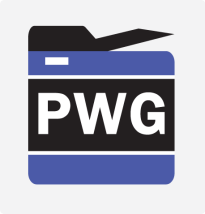 EUROPEAN UNION AGENCY FOR CYBERSECURITY (ENISA)CYBERSECURITY CERTIFICATION (EUCC)
SCOPE
This Regulation sets out the European Common Criteria-based cybersecurity certification scheme (EUCC)
This Regulation applies to all information and communication technologies (‘ICT’) products, including their documentation, which are submitted for certification under the EUCC, and to all protection profiles which are submitted for certification as part of the ICT process leading to the certification of ICT products.
Copyright © 2024 The Printer Working Group. All rights reserved.
28
28
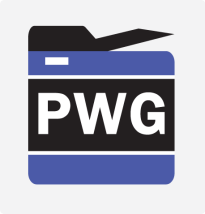 EUROPEAN UNION AGENCY FOR CYBERSECURITY (ENISA)CYBERSECURITY CERTIFICATION (EUCC)
Evaluation Standards EUCC Evaluations Shall Be Based On:
ISO/IEC 15408, Common Criteria for Information Technology Security Evaluation 
ISO/IEC 18045, Common Methodology for Information Technology Security Evaluation
Copyright © 2024 The Printer Working Group. All rights reserved.
29
29
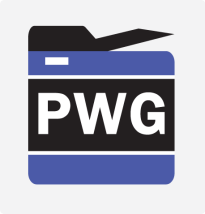 EUROPEAN UNION AGENCY FOR CYBERSECURITY (ENISA)CYBERSECURITY CERTIFICATION (EUCC)
Methods  for Certifying ICT Products
Certification of an ICT product shall be carried out against its security target:
as defined by the applicant; or
incorporating a certified protection profile as part of the ICT process, where the ICT product falls in the ICT product category covered by that protection profile.
Protection profiles shall be certified for the sole purpose of the certification of ICT products falling in the specific category of ICT products covered by the protection profile.
Copyright © 2024 The Printer Working Group. All rights reserved.
30
30
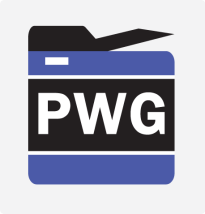 EUROPEAN UNION AGENCY FOR CYBERSECURITY (ENISA)CYBERSECURITY CERTIFICATION (EUCC)
Assurance Levels
Certification bodies shall issue EUCC certificates at assurance level ‘substantial’ or ‘high’.
EUCC certificates at assurance level ‘substantial’ shall correspond to certificates that cover AVA_VAN level 1 or 2.
EUCC certificates at assurance level ‘high’ shall correspond to certificates that cover AVA_VAN level 3, 4 or 5.
The assurance level confirmed in a EUCC certificate shall distinguish between the conformant and augmented use of the assurance components as specified in the Common Criteria in accordance with Annex VIII.
Conformity assessment bodies shall apply those assurance components on which the selected AVA_VAN level depends in accordance with the standards referred to in Article 3.
Copyright © 2024 The Printer Working Group. All rights reserved.
31
31
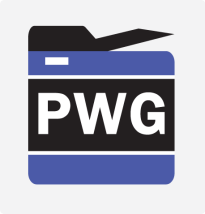 EUCC
CERTIFICATION OF ICT PRODUCTS
Evaluation criteria and methods for ICT products
An ICT product submitted for certification shall, as a minimum, be evaluated in accordance with the following:
The applicable elements of the standards referred to in Article 3 (Evaluation Stan dards)
The security assurance requirements classes for vulnerability assessment and independent functional testing, as set out in the evaluation standards referred to in Article 3 (Evaluation Standards)
The level of risk associated with the intended use of the ICT products concerned and their security functions that support the security objectives
The applicable state-of-the-art documents listed in Annex I; and the applicable certified protection profiles listed in Annex II
In the case of an ICT product undergoing a composite product evaluation in accordance with the relevant state-of- the-art documents, the ITSEF that carried out the evaluation of the underlying ICT product shall share the relevant information with the ITSEF performing the evaluation of the composite ICT product.
Copyright © 2024 The Printer Working Group. All rights reserved.
32
32
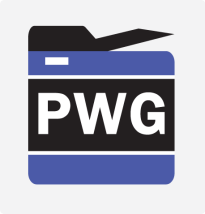 EUCC
CONDITIONS FOR ISSUANCE OF AN EUCC CERTIFICATE
The certification bodies shall issue an EUCC certificate where all of the following conditions are met:
The category of ICT product falls within the scope of the accreditation, and where applicable of the authorisation, of the certification body and the ITSEF involved in the certification;
The applicant for certification has signed a statement undertaking all commitments listed in paragraph 2;
The ITSEF has concluded the evaluation without objection in accordance with the evaluation standards, criteria and methods referred to in Articles 3 and 7;
The certification body has concluded the review of the evaluation results without objection;
The certification body has verified that the evaluation technical reports provided by the ITSEF are consistent with the provided evidence and that the evaluation standards, criteria and methods referred to in Articles 3 and 7 have been correctly applied.
Copyright © 2024 The Printer Working Group. All rights reserved.
33
33
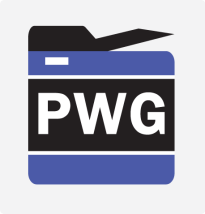 EUCC
PERIOD OF VALIDITY FOR A EUCC CERTIFICATE
The certification body shall set a period of validity for each EUCC certificate issued taking into account the characteristics of the certified ICT product.
The period of validity of the EUCC certificate shall not exceed 5 years.
By derogation from paragraph 2 that period may exceed 5 years, subject to the prior approval of the national cybersecurity certification authority. The national cybersecurity certification authority shall notify the European Cybersecurity Certification Group of the granted approval without undue delay.
Copyright © 2024 The Printer Working Group. All rights reserved.
34
34
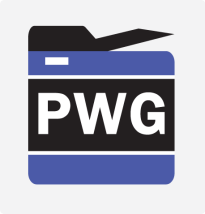 EUCC
CERTIFICATION OF PROTECTION PROFILES
Evaluation criteria and methods for Protection Profiles
A protection profile shall be evaluated, as a minimum, in accordance with the following:
The applicable elements of the standards referred to in Article 3;
The level of risk associated with the intended use of the ICT products concerned pursuant to Article 52 of Regulation (EU) 2019/881 and their security functions that support the security objectives set out in Article 51 of that; and
The applicable state-of-the-art documents listed in Annex I. A protection profile covered by a technical domain shall be certified against the requirements set out in that technical domain.
Copyright © 2024 The Printer Working Group. All rights reserved.
35
35
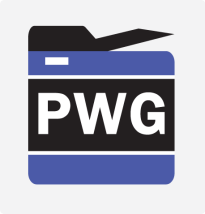 EUCC
CONDITIONS FOR ISSUANCE OF AN EUCC CERTIFICATE FOR A PROTECTION PROFILE
The applicant for certification shall provide the certification body and the ITSEF with all the necessary complete and correct information.
Articles 9 and 10 shall apply mutatis mutandis.
The ITSEF shall evaluate whether a protection profile is complete, consistent, technically sound and effective for the intended use and the security objectives of the ICT product’s category covered by that protection profile.
A protection profile shall be certified solely by:
a national cybersecurity certification authority or another public body accredited as certification body; or
a certification body, upon prior approval by the national cybersecurity certification authority for each individual protection profile.
Copyright © 2024 The Printer Working Group. All rights reserved.
36
36
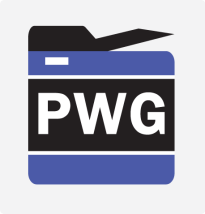 EUCC
PERIOD OF VALIDITY FOR A EUCC CERTIFICATE FOR A PROTECTION PROFILE
The certification body shall set a period of validity for each EUCC certificate.
The period of validity may be up to the lifetime of the protection profile concerned.
Copyright © 2024 The Printer Working Group. All rights reserved.
37
37
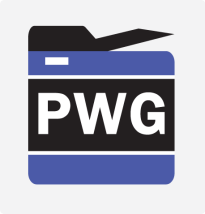 EUCC
VULNERABILITY MANAGEMENT
PROCEDURES
The holder of an EUCC certificate shall establish and maintain all necessary vulnerability management procedures in accordance with the rules laid down in this Section and, where necessary, supplemented by the procedures set out in EN ISO/IEC 30111
The holder of an EUCC certificate shall maintain and publish appropriate methods for receiving information on vulnerabilities related to their products from external sources, including users, certification bodies and security researchers
Where a holder of an EUCC certificate detects or receives information about a potential vulnerability affecting a certified ICT product, it shall record it and carry out a vulnerability impact analysis
When a potential vulnerability impacts a composite product, the holder of the EUCC certificate shall inform the holder of dependent EUCC certificates about potential vulnerability
In response to a reasonable request by the certification body that issued the certificate, the holder of an EUCC certificate shall transmit all relevant information about potential vulnerabilities to that certification body
Copyright © 2024 The Printer Working Group. All rights reserved.
38
38
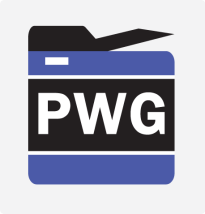 EUCC
VULNERABILITY MANAGEMENT
VULNERABILITY IMPACT ANALYSIS
Vulnerability impact analysis shall refer to the target of evaluation and the assurance statements contained in the certificate. Vulnerability impact analysis shall be carried out in a timeframe appropriate for the exploitability and criticality of the potential vulnerability of the certified ICT product
Where applicable, an attack potential calculation shall be performed in accordance with the relevant methodology included in the standards referred to in Article 3 and the relevant state-of-the-art documents listed in Annex I, in order to determine the exploitability of the vulnerability. The AVA_VAN level of the EUCC certificate shall be taken into account
Copyright © 2024 The Printer Working Group. All rights reserved.
39
39
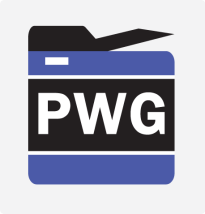 EUCC
VULNERABILITY MANAGEMENT
VULNERABILITY IMPACT ANALYSIS REPORT
Where the vulnerability impact analysis report determines that the vulnerability is not residual within the meaning of standards referred to in Article 3, and that it can be remedied, Article 36 shall apply
Where the vulnerability impact analysis report determines that the vulnerability is not residual and that it cannot be remedied, the EUCC certificate shall be withdrawn in accordance with Article 14
The holder of the EUCC certificate shall monitor any residual vulnerabilities to ensure that it cannot be exploited in case of the changes in the operational environment
Copyright © 2024 The Printer Working Group. All rights reserved.
40
40
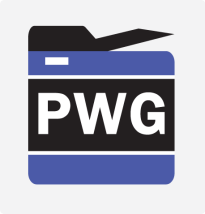 EUCC
VULNERABILITY MANAGEMENT
VULNERABILITY REMEDIATION
The holder of an EUCC certificate shall submit a proposal for an appropriate remedial action to the certification body. Certification body shall review the certificate in accordance with Article 13. The scope of the review shall be determined by the proposed remediation of the vulnerability
Copyright © 2024 The Printer Working Group. All rights reserved.
41
41
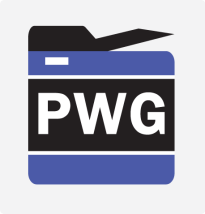 EUCC
VULNERABILITY MANAGEMENT
VULNERABILITY DISCLOSURE
The information provided by the certification body to the national cybersecurity certification authority shall include all elements necessary for the national cybersecurity certification authority to understand the impact of the vulnerability, the changes to be made to the ICT product and, where available, any information from the certification body on the broader implications of the vulnerability for other certified ICT products
The information provided in accordance with paragraph 1 shall not contain details of the means of exploitation of the vulnerability
The national cybersecurity certification authority shall share the relevant information received with other national cybersecurity certification authorities and ENISA.
Other national cybersecurity certification authorities may decide to further analyse the vulnerability or, after informing the holder of the EUCC certificate, request the relevant certification bodies to assess whether the vulnerability may affect other certified ICT products.
Upon withdrawal of a certificate, the holder of the EUCC certificate shall disclose and register any publicly known and remediated vulnerability in the ICT product on the European vulnerability database
Copyright © 2024 The Printer Working Group. All rights reserved.
42
42
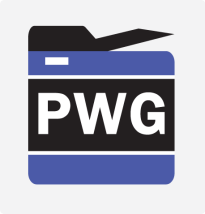 EUCC
MUTUAL RECOGNITION AGREEMENTS WITH THIRD COUNTRIES
Third countries willing to certify their products in accordance with this Regulation, and who wish to have such certification recognised within the Union, shall conclude a mutual recognition agreement with the Union.
The mutual recognition agreement shall cover the applicable assurance levels for certified ICT products and, where applicable, protection profiles.
Mutual recognition agreements referred to in paragraph 1, may only be concluded with third countries that meet the following conditions:
Have an authority that:
Is a public body, independent of the entities it supervises and monitors in terms of organisational and legal structure, financial funding and decision making;
Has appropriate monitoring and supervising powers to carry out investigations and is empowered to take appropriate corrective measures to ensure compliance;
Has an effective, proportionate and dissuasive penalty system to ensure compliance;
Copyright © 2024 The Printer Working Group. All rights reserved.
43
43
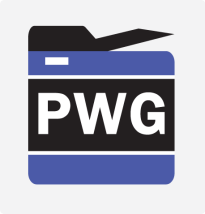 EUCC
MUTUAL RECOGNITION AGREEMENTS WITH THIRD COUNTRIES
Mutual recognition agreements referred to in paragraph 1, may only be concluded with third countries that meet the following conditions:
Have an authority that:
Agrees to collaborate with the European Cybersecurity Certification Group and ENISA to exchange best practice and relevant developments in the field of cybersecurity certification and to work towards a uniform interpretation of the currently applicable evaluation criteria and methods, amongst others, by applying harmonised documentation that is equivalent to the state-of-the-art documents listed in Annex I
Have an independent accreditation body performing accreditations using equivalent standards to those referred to in Regulation (EC) No 765/2008;
Commit that the evaluation and certification processes and procedures will be carried out in a duly professional manner, taking into account compliance with the international standards referred to in this Regulation, in particular in Article 3;
Have the capacity to report previously undetected vulnerabilities and an established, adequate vulnerability management and disclosure procedure in place;
Copyright © 2024 The Printer Working Group. All rights reserved.
44
44
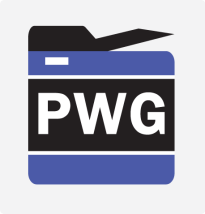 EUCC
MUTUAL RECOGNITION AGREEMENTS WITH THIRD COUNTRIES
Mutual recognition agreements referred to in paragraph 1, may only be concluded with third countries that meet the following conditions:
Have an authority that:
Have established procedures that enable it to effectively lodge and handle complaints and provide effective legal remedy for the complainant;
Establishing a mechanism for cooperation with other Union and Member States’ bodies relevant to the cybersecurity certification under this Regulation
In addition to the conditions set out in paragraph 3, a mutual recognition agreement referred to in paragraph 1 covering assurance level “high” may only be concluded with third countries where also the following conditions are met:
The third country has an independent and public cybersecurity certification authority performing or delegating evaluation activities necessary to allow certification under assurance level ‘high’ that are equivalent to the requirements and procedures laid down for national cybersecurity authorities in this Regulation and in Regulation (EU) 2019/881;
The mutual recognition agreement establishes a joint mechanism equivalent to the peer assessment for EUCC certification to enhance the exchange of practices and jointly solve issues in the area of evaluation and certification.
Copyright © 2024 The Printer Working Group. All rights reserved.
45
45
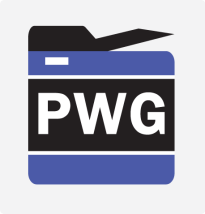 EUROPEAN UNION AGENCY FOR CYBERSECURITY (ENISA)CYBERSECURITY CERTIFICATION (EUCC)
Assorted Other Requirements
Conformity of Self Assessments – Are not permitted
Requirements for Marking and Labels
Withdrawal of Certificates – Can be done by the Certifying Body or by request of the holder of the certificate
Monitoring Activities by the Certifying Body and by the Holder of the Certificate
Certifying Bodies shall monitor the compliance of the ICT products it has certified with their respective security requirements and the assurance expressed in the certified protection profile
The holder of the certificate shall monitor vulnerability information regarding the certified ICT product and the assurance expressed in the EUCC certificate
Copyright © 2024 The Printer Working Group. All rights reserved.
46
46
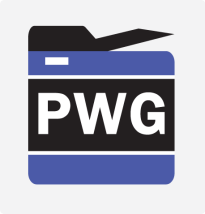 EUCC
ANNEX I – TECHNICAL DOMAINS AND STATE-OF-THE-ART DOCUMENTS
Technical domains at AVA_VAN level 4 or 5:
documents related to the harmonised evaluation of technical domain ‘smart cards and similar devices’ and in particular the following documents in their respective version in force on [date of entry into force]:
‘Minimum ITSEF requirements for security evaluations of smart cards and similar devices’, initially approved by ECCG on 20 October 2023;
‘Minimum Site Security Requirements’, initially approved by ECCG on 20 October 2023;
‘Application of Common Criteria to integrated circuits’, initially approved by ECCG on 20 October 2023;
‘Security Architecture requirements (ADV_ARC) for smart cards and similar devices’, initially approved by ECCG on 20 October 2023;
‘Certification of “open” smart card products’, initially approved by ECCG on 20 October 2023;
‘Composite product evaluation for smart cards and similar devices’, initially approved by ECCG on 20 October 2023;
‘Application of Attack Potential to Smartcards’, initially approved by ECCG on 20 October 2023;
Copyright © 2024 The Printer Working Group. All rights reserved.
47
47
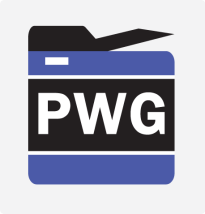 EUCC
ANNEX I – TECHNICAL DOMAINS AND STATE-OF-THE-ART DOCUMENTS
Technical domains at AVA_VAN level 4 or 5:
documents related to the harmonised evaluation of technical domain ‘hardware devices with security boxes’ and in particular the following documents in their respective version in force on [date of entry into force]:
‘Minimum ITSEF requirements for security evaluations of hardware devices with security boxes’, initially approved by ECCG on 20 October 2023;
‘Minimum Site Security Requirements’, initially approved by ECCG on 20 October 2023;
‘Application of Attack Potential to hardware devices with security boxes’, initially approved by ECCG on 20 October 2023.
State-of-the-art documents in their respective version in force on [date of entry into force]:
document related to the harmonised accreditation of conformity assessment bodies: ‘Accreditation of ITSEFs for the EUCC’, initially approved by ECCG on 20 October 2023.
Copyright © 2024 The Printer Working Group. All rights reserved.
48
48
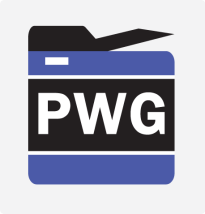 EUCC
ANNEX IV – ASSURANCE CONTINUITY AND CERTIFICATE REVIEW
Scope of Assurance Continuity
The following requirements for assurance continuity apply to the maintenance activities related to the following:
a re-assessment if an unchanged certified ICT product still meets its security requirements;
an evaluation of the impacts of changes to a certified ICT product on its certification;
if included in the certification, the application of patches in accordance with an assessed patch management process;
if included, the review of the certificate holder’s lifecycle management or production processes.
The holder of an EUCC certificate may request the review of the certificate in the following cases:
the EUCC certificate is due to expire within nine months;
there has been a change either in the certified ICT product or in another factor which could impact its security functionality;
the holder of the certificate demands that the vulnerability assessment is carried out again in order to reconfirm the EUCC certificate’s assurance associated with the ICT product’s resistance against present cyberattacks.
Copyright © 2024 The Printer Working Group. All rights reserved.
49
49
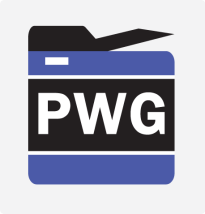 EUCC
ANNEX IV – ASSURANCE CONTINUITY AND CERTIFICATE REVIEW
Reassessment
Where there is a need to assess the impact of changes in the threat environment of an unchanged certified ICT product, a re-assessment request shall be submitted to the certification body.
The re-assessment shall be carried out by the same ITSEF that was involved in the previous evaluation by reusing all its results that still apply. The evaluation shall focus on assurance activities which are potentially impacted by the changed threat environment of the certified ICT product, in particular the relevant AVA_VAN family and in addition the assurance lifecycle (ALC) family where sufficient evidence about the maintenance of the development environment shall be collected again.
The ITSEF shall describe the changes and detail the results of the re-assessment with an update of the previous evaluation technical report.
The certification body shall review the updated evaluation technical report and establish a re-assessment report. The status of the initial certificate shall then be modified in accordance with Article 13.
The re-assessment report and updated certificate shall be provided to the national cybersecurity certification authority and ENISA for publication on its cybersecurity certification website
Copyright © 2024 The Printer Working Group. All rights reserved.
50
50
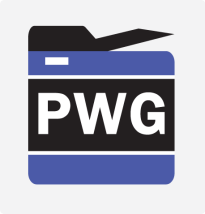 EUCC
ANNEX IV – ASSURANCE CONTINUITY AND CERTIFICATE REVIEW
Changes To A Certified ICT Product
Where a certified ICT product has been subject to changes, the holder of the certificate wishing to maintain the certificate shall provide to the certification body an impact analysis report.
The impact analysis report shall provide the following elements:
an introduction containing necessary information to identify the impact analysis report and the target of evaluation subject to changes;
a description of the changes to the product;
the identification of affected developer evidence;
a description of the developer evidence modifications;
the findings and the conclusions on the impact on assurance for each change.
The certification body shall examine the changes described in the impact analysis report in order to validate their impact upon the assurance of the certified target of evaluation, as proposed in the conclusions of the impact analysis report.
Following the examination, the certification body determines the scale of a change as minor or major in correspondence to its impact.
Copyright © 2024 The Printer Working Group. All rights reserved.
51
51
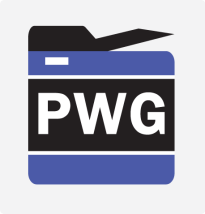 EUCC
ANNEX IV – ASSURANCE CONTINUITY AND CERTIFICATE REVIEW
Changes To A Certified ICT Product
Where the changes have been confirmed by the certification body to be minor, a new certificate shall be issued for the modified ICT product and a maintenance report to the initial certification report shall be established, under following conditions:
The maintenance report shall be included as a subset of the impact analysis report, containing following sections:
introduction;
description of changes;
affected developer evidence;
The validity date of the new certificate shall not exceed the date of the initial certificate.
The new certificate including the maintenance report shall be provided to ENISA for publication on its cybersecurity certification website.
Where the changes have been confirmed to be major, a re-evaluation shall be carried out in the context of the previous evaluation and by reusing any results from the previous evaluation that still apply.
Copyright © 2024 The Printer Working Group. All rights reserved.
52
52
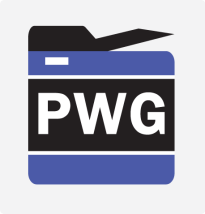 EUCC
ANNEX IV – ASSURANCE CONTINUITY AND CERTIFICATE REVIEW
Changes To A Certified ICT Product
After completion of the evaluation of the changed target of evaluation, the ITSEF shall establish a new evaluation technical report. The certification body shall review the updated evaluation technical report and, where applicable, establish a new certificate with a new certification report.
The new certificate and certification report shall be provided to ENISA for publication.
Copyright © 2024 The Printer Working Group. All rights reserved.
53
53
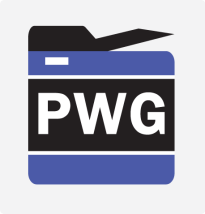 EUCC
ANNEX IV – ASSURANCE CONTINUITY AND CERTIFICATE REVIEW
Patch Management
A patch management procedure provides for a structured process of updating a certified ICT product. The patch management procedure including the mechanism as implemented into the ICT product by the applicant for certification can be used after the certification of the ICT product under the responsibility of the conformity assessment body.
The applicant for certification may include into the certification of the ICT product a patch mechanism as part of a certified management procedure implemented into the ICT product under one of the following conditions:
the functionalities affected by the patch reside outside the target of evaluation of the certified ICT product;
the patch relates to a predetermined minor change to the certified ICT product;
the patch relates to a confirmed vulnerability with critical effects on the security of the certified ICT product.
If the patch relates to a major change to the target of evaluation of the certified ICT product in relation to a previously undetected vulnerability having no critical effects to the security of the ICT product, the provisions of Article 13 apply.
Copyright © 2024 The Printer Working Group. All rights reserved.
54
54
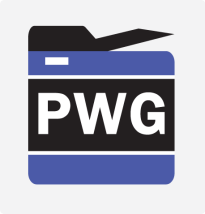 EUCC
ANNEX IV – ASSURANCE CONTINUITY AND CERTIFICATE REVIEW
Patch Management
The patch management procedure for an ICT product will be composed of the following elements:
the process for the development and release of the patch for the ICT product;
the technical mechanism and functions for the adoption of the patch into the ICT product;
a set of evaluation activities related to the effectiveness and performance of the technical mechanism.
During the certification of the ICT product:
the applicant for certification of the ICT product shall provide the description of the patch management procedure;
the ITSEF shall verify the following elements:
the developer implemented the patch mechanisms into the ICT product in accordance to the patch management procedure that was submitted to certification;
the target of evaluation boundaries are separated in a way that the changes made to the separated processes do not affect the security of the target of evaluation;
the technical patch mechanism performs in accordance with the provisions of this section and the applicant’s claims;
the certification body shall include in the certification report the outcome of the assessed patch management procedure.
Copyright © 2024 The Printer Working Group. All rights reserved.
55
55
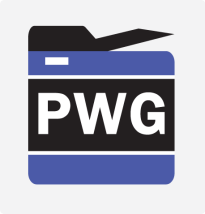 EUCC
ANNEX IV – ASSURANCE CONTINUITY AND CERTIFICATE REVIEW
Patch Management
The holder of the certificate may proceed to apply the patch produced in compliance of the certified patch management procedure to the concerned certified ICT product and shall take the following steps within 5 working days in the following cases:
in the case referred to in point 2(a), report the patch concerned to the certification body that shall not change the corresponding EUCC certificate;
in the case referred to in point 2(b), submit the patch concerned to the ITSEF for review. The ITSEF shall inform the certification body after the reception of the patch upon which the certification body takes the appropriate action on the issuance of a new version of the corresponding EUCC certificate and the update of the certification report;
in the case referred to in point 2(c), submit the patch concerned to the ITSEF for the necessary re-evaluation but may deploy the patch in parallel. The ITSEF shall inform the certification body after which the certification body starts the related certification activities.
Copyright © 2024 The Printer Working Group. All rights reserved.
56
56
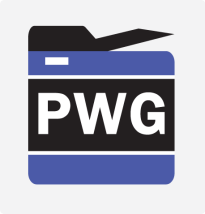 HCD Security Guidelines
Copyright © 2024 The Printer Working Group. All rights reserved.
57
57
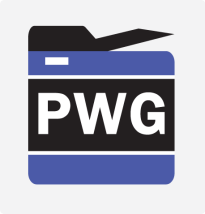 Liaison Status
Copyright © 2024 The Printer Working Group. All rights reserved.
58
58
Trusted Computing Group (TCG)
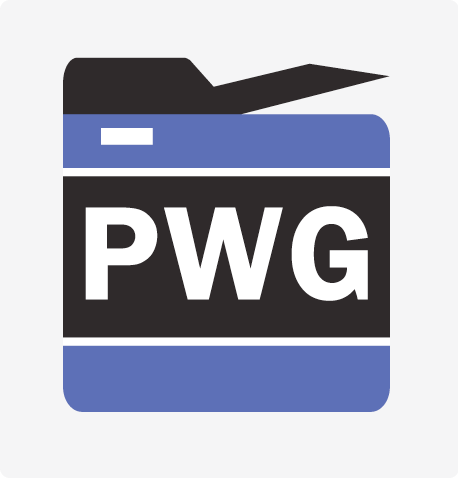 ®
Recent and Next TCG Members Meetings
TCG Hybrid F2F (Tokyo, Japan) – 27-29 February 2024 – Ira called in
TCG Hybrid F2F (Athens, Greece) – 4-6 June 2024 – Ira to call in
TCG Hybrid F2F (Boston, MA) – 29-31 October 2024 – Ira to call in
Trusted Mobility Solutions (TMS) – Ira is co-chair and co-editor
Formal Liaisons – GP (TEE, SE, TPS), ETSI (NFV/SAI Security and Privacy)
Informal Liaisons – 3GPP, GSMA, IETF, ISO, ITU-T, SAE, US NIST
TCG TMS Use Cases v2 – published September 2018
Mobile Platform (MPWG) – Ira is co-editor
Formal and Informal Liaisons – jointly with TMS WG above
GP TPS Client API / Entity Attestation API / Keystore API – to be published Q2/Q3 2024 – joint work w/ TCG
TCG TPM 2.0 Mobile Common Profile v2 – work-in-progress since Q1 2024
TCG MARS 1.0 Mobile Profile – work-in-progress since Q4 2023
TCG Mobile Reference Architecture v2 – published August 2023
Recent Specifications
http://www.trustedcomputinggroup.org/resources
TCG Technologies for Device ID and Attestation v1.0 – TCG approved April 2024 
TCG PC Client Platform TPM Profile v1.06 – public review April 2024 
TCG Trusted Platform Module Library v1.81 – published March 2024
TCG MARS Serialization Interface v1 – published January 2024
TCG PC Client Platform Firmware Profile v1.06 – published December 2023
Copyright © 2024 The Printer Working Group. All rights reserved. The IPP Everywhere and PWG logos are registered trademarks of the IEEE-ISTO.
59
Internet Engineering Task Force (IETF) (1 of 4)
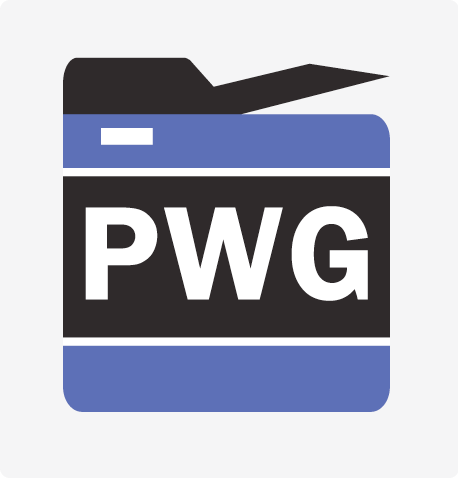 ®
Recent and Next IETF Members Meetings
IETF 119 Hybrid F2F (Brisbane, Australia) – 18-22 March 2024 – Ira called in
IETF 120 Hybrid F2F (Vancouver, Canada) – 22-26 July 2024 – Ira to call in
IETF 121 Hybrid F2F (Dublin, Ireland) – 4-8 November 2024 – Ira to call in
Transport Layer Security (TLS)
IETF Delegated Credentials for TLS and DTLS – RFC 9345 – July 2023https://datatracker.ietf.org/doc/rfc9345/
IETF Exported Authenticators in TLS – RFC 9261 – July 2022https://datatracker.ietf.org/doc/rfc9261/
IETF SSLKEYLOGFILE Format for TLS – draft-02 – April 2024 – IETF Last Callhttps://datatracker.ietf.org/doc/draft-ietf-tls-keylogfile/
IETF Compact TLS 1.3 – draft-10 – April 2024https://datatracker.ietf.org/doc/draft-ietf-tls-ctls/
IETF Hybrid key exchange in TLS 1.3 – draft-10 – April 2024https://datatracker.ietf.org/doc/draft-ietf-tls-hybrid-design/
IETF TLS 1.2 is in Feature Freeze – draft-00 – April 2024 – WG adoptedhttps://datatracker.ietf.org/doc/draft-ietf-tls-tls12-frozen/
IETF Return Routability Check for DTLS 1.2/1.3 – draft-11 – April 2024 – Waiting for WG Chairhttps://datatracker.ietf.org/doc/draft-ietf-tls-dtls-rrc/
IETF Bootstrapping TLS Encrypted ClientHello with DNS Service Bindings – draft-01 – March 2024https://datatracker.ietf.org/doc/draft-ietf-tls-svcb-ech/
IETF Flags Extension for TLS 1.3 – draft-13 – March 2024https://datatracker.ietf.org/doc/draft-ietf-tls-tlsflags/
IETF TLS Encrypted Client Hello – draft-18 – March 2024 – Waiting for Writeuphttps://datatracker.ietf.org/doc/draft-ietf-tls-esni/
IETF Transport Layer Security (TLS) Protocol 1.3 – draft-10 – Waiting for WG Chairhttps://datatracker.ietf.org/doc/draft-ietf-tls-rfc8446bis/
Copyright © 2024 The Printer Working Group. All rights reserved. The IPP Everywhere and PWG logos are registered trademarks of the IEEE-ISTO.
60
Internet Engineering Task Force (IETF) (2 of 4)
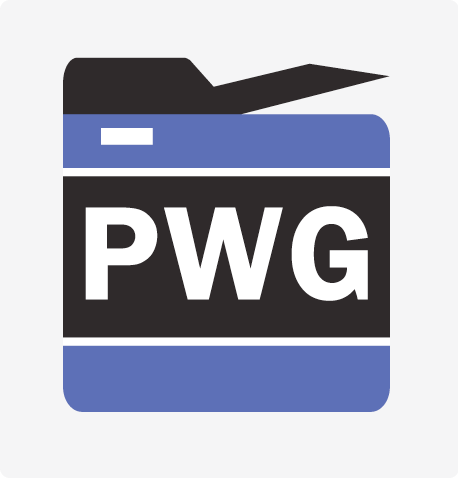 ®
Concise Binary Object Representation (CBOR)
IETF More Control Operators for CDDL – draft-04 – March 2024 – WG Last Callhttps://datatracker.ietf.org/doc/draft-ietf-cbor-cddl-more-control/
IETF CDDL Module Structure – draft-02 – March 2024https://datatracker.ietf.org/doc/draft-ietf-cbor-cddl-modules/
IETF CBOR Common Deterministic Encoding (CDE) – draft-02 – March 2024https://datatracker.ietf.org/doc/draft-ietf-cbor-cde/
IETF Packed CBOR – draft-12 – March 2024 – Waiting for WG Chairhttps://datatracker.ietf.org/doc/draft-ietf-cbor-packed/
IETF Updates to the CDDL grammar of RFC 8610 – draft-04 – March 2024 – Waiting for Writeuphttps://datatracker.ietf.org/doc/draft-ietf-cbor-update-8610-grammar/
IETF CBOR Ext Diagnostic Notation – draft-08 – February 2024 – Waiting for Writeuphttps://datatracker.ietf.org/doc/draft-ietf-cbor-edn-literals/
IETF CBOR Time, Duration, Period – draft-12 – January 2024 – RFC Editorhttps://datatracker.ietf.org/doc/draft-ietf-cbor-time-tag/
Network Time Protocols (NTP)
IETF Secure Selection and Filtering for NTP with Khronos – RFC 9523 – February 2024https://datatracker.ietf.org/doc/rfc9523/
IETF Roughtime – draft-09 – March 2024https://datatracker.ietf.org/doc/draft-ietf-ntp-roughtime/
IETF NTPv5 Use Cases and Requirements – draft-04 – January 2024 – WG Last Callhttps://datatracker.ietf.org/doc/draft-ietf-ntp-ntpv5-requirements/
IETF NTP Over PTP – draft-02 – January 2024 – WG Last Callhttps://datatracker.ietf.org/doc/draft-ietf-ntp-over-ptp/
IETF Updating the NTP Registries – draft-13 – December 2023 – IETF Last Callhttps://datatracker.ietf.org/doc/draft-ietf-ntp-update-registries/
IETF Network Time Protocol v5 – draft-01 – October 2023https://datatracker.ietf.org/doc/draft-ietf-ntp-ntpv5/
Copyright © 2024 The Printer Working Group. All rights reserved. The IPP Everywhere and PWG logos are registered trademarks of the IEEE-ISTO.
61
Internet Engineering Task Force (IETF) (3 of 4)
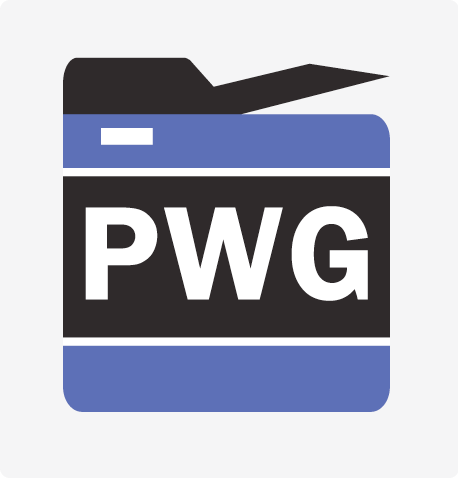 ®
Remote ATtestation ProcedureS (RATS)
IETF RATS Architecture – RFC 9334 – January 2023https://datatracker.ietf.org/doc/rfc9334/
IETF YANG Data Model for Challenge-Response-based RATS – draft-22 – April 2024 – RFC Editorhttps://datatracker.ietf.org/doc/draft-ietf-rats-yang-tpm-charra/
IETF EAT Media Types – draft-07 – April 2024 – WG Last Callhttps://datatracker.ietf.org/doc/draft-ietf-rats-eat-media-type/
IETF Attestation Results for Secure Interactions – draft-06 – March 2024https://datatracker.ietf.org/doc/draft-ietf-rats-ar4si/
IETF Concise Reference Integrity Manifest – draft-04 – March 2024https://datatracker.ietf.org/doc/draft-ietf-rats-corim/
IETF Direct Anonymous Attestation (DAA) for RATS – draft-05 – March 2024https://datatracker.ietf.org/doc/draft-ietf-rats-daa/
IETF Reference Interaction Models for RATS – draft-09 – March 2024https://datatracker.ietf.org/doc/draft-ietf-rats-reference-interaction-models/
IETF CBOR Tag for Unprotected CWT Claims Sets – draft-09 – March 2024 – IETF Last Callhttps://datatracker.ietf.org/doc/draft-ietf-rats-uccs/
IETF RATS Conceptual Messages Wrapper (CMW) – draft-04 – February 2024https://datatracker.ietf.org/doc/draft-ietf-rats-msg-wrap/
IETF Entity Attestation Token (EAT) – draft-25 – January 2024 – RFC Editorhttps://datatracker.ietf.org/doc/draft-ietf-rats-eat/
IETF ARM PSA Attestation Token – draft-20 – December 2023https://datatracker.ietf.org/doc/draft-tschofenig-rats-psa-token/
IETF Concise TA Stores (CoTS) – draft-02 – December 2023https://datatracker.ietf.org/doc/draft-ietf-rats-concise-ta-stores/ – WG Adopted
IETF RATS Endorsements – draft-00 – December 2023https://datatracker.ietf.org/doc/draft-ietf-rats-endorsements/– WG Adopted
Copyright © 2024 The Printer Working Group. All rights reserved. The IPP Everywhere and PWG logos are registered trademarks of the IEEE-ISTO.
62
Internet Engineering Task Force (IETF) (4 of 4)
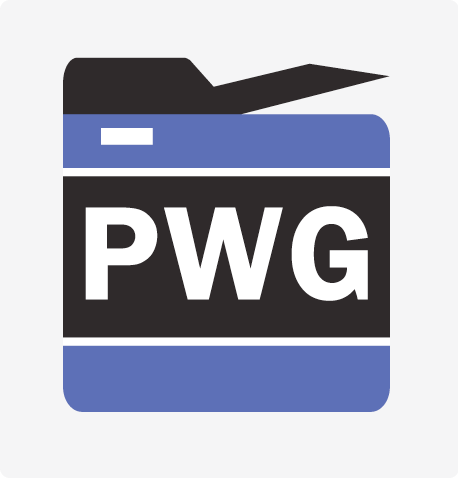 ®
IRTF Crypto Forum Research Group (CFRG) – future algorithms
IRTF Oblivious Pseudorandom Functions (OPRFs) Using Prime-Order Groups – RFC 9497 – December 2024https://datatracker.ietf.org/doc/rfc9497/
IRTF Ristretto255 and Decaf448 Groups – RFC 9496 – December 2024https://datatracker.ietf.org/doc/rfc9496/
IRTF RSA Blind Signatures – RFC 9474– October 2023https://datatracker.ietf.org/doc/rfc9474/
IRTF SPAKE2, a Password-Authenticated Key Exchange – RFC 9382 – September 2023https://datatracker.ietf.org/doc/rfc9382/
IRTF Verifiable Random Functions (VRFs) – RFC 9381 – August 2023https://datatracker.ietf.org/doc/rfc9381/
IRTF Hashing to Elliptic Curves – RFC 9380 – August 2023https://datatracker.ietf.org/doc/rfc9380/
IRTF Additional Parameter sets for HSS/LMS Hash-Based Signatures – draft-13 – April 2024 – Waiting for Shepherdhttps://datatracker.ietf.org/doc/draft-fluhrer-lms-more-parm-sets/
IRTF Guidelines for Writing Cryptography Specifications – draft-01 – April 2024 – WG Adoptedhttps://datatracker.ietf.org/doc/draft-irtf-cfrg-cryptography-specification/
IRTF Usage Limits on AEAD Algorithms – draft-08 – April 2024https://datatracker.ietf.org/doc/draft-irtf-cfrg-aead-limits/
IRTF Properties of AEAD algorithms – draft-06 – April 2024https://datatracker.ietf.org/doc/draft-irtf-cfrg-aead-properties/
IRTF Key Blinding for Signature Schemes – draft-06 – April 2024https://datatracker.ietf.org/doc/draft-irtf-cfrg-signature-key-blinding/
IRTF CPace, a balanced composable PAKE – draft-11 – March 2024https://datatracker.ietf.org/doc/draft-irtf-cfrg-cpace/
IRTF OPAQUE Augmented PAKE Protocol – draft-14 – March 2024https://datatracker.ietf.org/doc/draft-irtf-cfrg-opaque/
IRTF Hedged ECDSA and EdDSA Signatures – draft-03 – March 2024https://datatracker.ietf.org/doc/draft-irtf-cfrg-det-sigs-with-noise/
IRTF KangarooTwelve and TurboSHAKE – draft-13 – February 2024https://datatracker.ietf.org/doc/draft-irtf-cfrg-kangarootwelve/
Copyright © 2024 The Printer Working Group. All rights reserved. The IPP Everywhere and PWG logos are registered trademarks of the IEEE-ISTO.
63
Next Steps – IDS WG
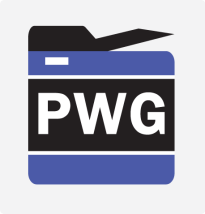 Next IDS WG Meeting– May 30, 2024
Next IDS Face-to-Face Meeting likely August 14, 2024 at PWG August 2024 F2F
Start looking at involvement in some of these other standards activities individually and maybe as a WG
Copyright © 2024 The Printer Working Group. All rights reserved.
64
64
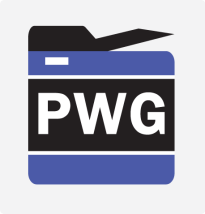 Backup
Copyright © 2024 The Printer Working Group. All rights reserved.
65
65
HCD iTCIssues Post-Version 1.0 – CNSA 2.0
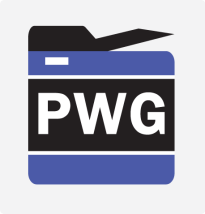 Commercial National Security Algorithm (CNSA) 2.0 released by NSA Sep 2022
Addresses problem that future deployment of a cryptanalyticallyrelevant quantum computer (CRQC) would break public-key systems still used today 
Need to plan, prepare, and budget for an effective transition to quantum-resistant (QR) algorithms, to assure continued protection of National Security Systems (NSS) and related assets 
Is an update to CNSA 1.0 Algorithms
Applies to all NSS use of public cryptographic algorithms (as opposed to algorithms NSA developed), including those on all unclassified and classified NSS 
Using any cryptographic algorithms the National Manager did not approve is generally not allowed, and requires a waiver specific to thealgorithm, implementation, and use case
Per CNSSP 11, software and hardware providing cryptographic services require NIAP or NSA validation in addition to meeting the requirements of the appropriate version of CNSA
Copyright © 2023 The Printer Working Group. All rights reserved.
66
66
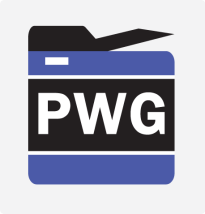 Transitioning to CNSA Suite 2.0
The timing of the transition depends on the proliferation of standards-based implementations
NSA expects the transition to QR algorithms for NSS to be complete by 2035 in line with NSM-10. 
NSA urges vendors and NSS owners and operators to make every effort to meet this deadline. 
Where feasible, NSS owners and operators will be required to prefer CNSA 2.0 algorithms when configuring systems during the transition period. 
When appropriate, use of CNSA 2.0 algorithms will be mandatory in classes of commercial products within NSS, while reserving the option to allow other algorithms in specialized use cases
Copyright © 2024 The Printer Working Group. All rights reserved.
67
67
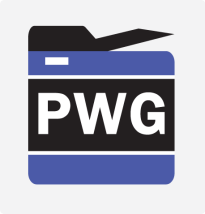 Detailed NIAP Transition Plan for CNSA Suite 2.0
Currently all NIAP PPs must have CNSA 1.0 algorithms
Will add SHA-512 to all NIAP PPs
Will require either CNSA 1.0 or CNSA 2.0 be mandatory on all NIAP PPs
Will implement CNSA asymmetric algorithms for software/firmware signing per following
LMS – 1H 2023
XMSS – 2H 2023
Will implement following Key Establishment CNSA 2.0 algorithms in all NIAP PPs when they are standardized and all relevant Assurance Activities have been defined and agreed upon:
CRYSTALS - Kyber
CRYSTALS – Dilithium (used for Digital Signatures)
Will deprecate CNSA 1.0 in 2030 – 2033 timeframe
No current timeline established to make CNSA 2.0 mandatory
Will make use of CNSA 2.0 mandatory to be listed on PCL at some point
Will work with vendors to help try to meet NSA schedule
Will discuss with CCRA and engage with iTCs how best to integrate CNSA 2.0 into cPPs
Copyright © 2024 The Printer Working Group. All rights reserved.
68
68